FOUNDATION APPRENTICESHIPS
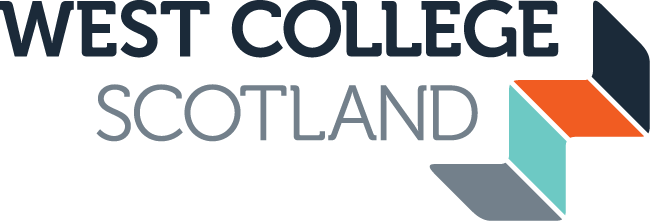 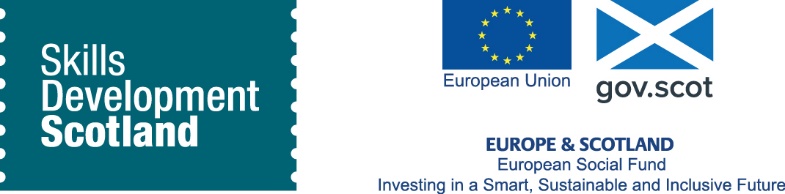 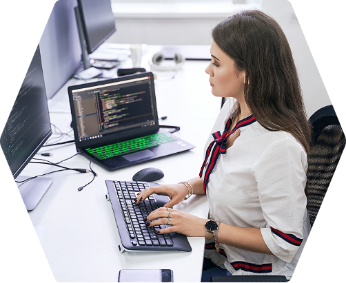 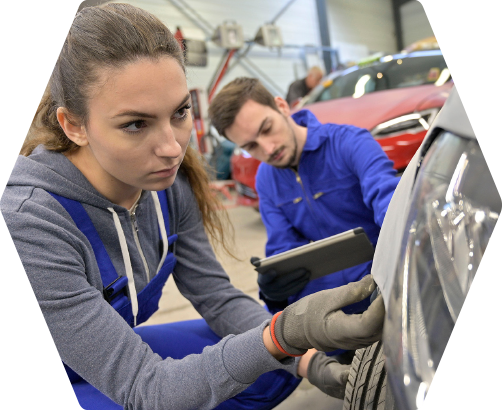 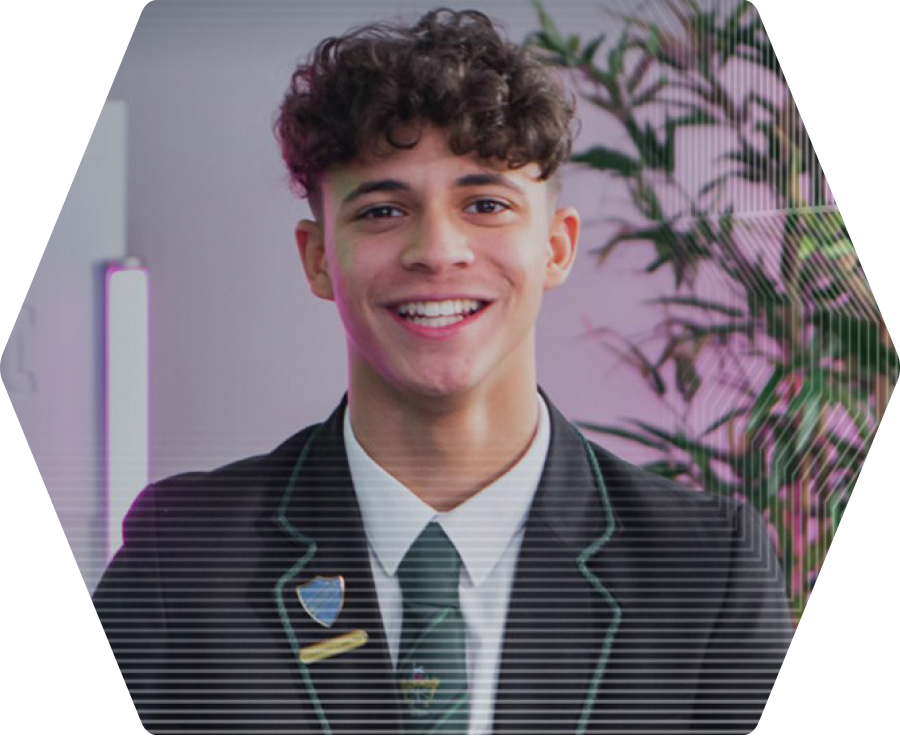 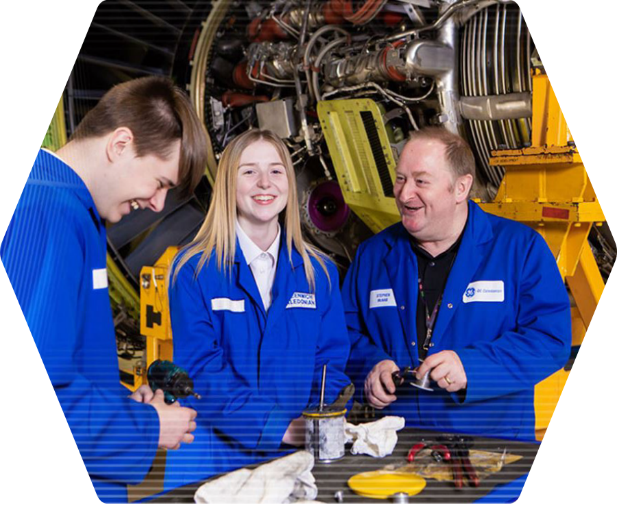 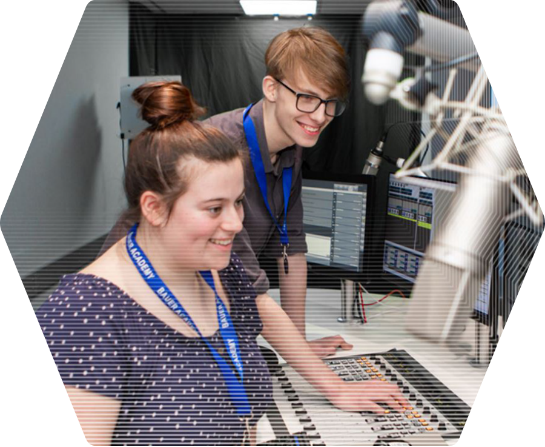 In Partnership with
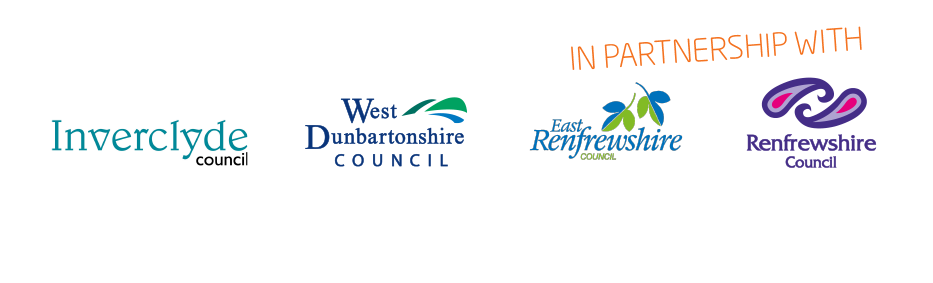 What is a Foundation Apprenticeship?
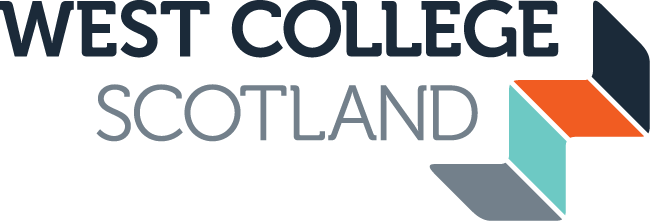 A FA is part of the apprenticeship family.
It offers an alternative work based approach to learning.
It is completed as part of your school timetable.
It is recognised by Colleges, Universities and employers alike.
It requires commitment.
A FA is the equivalent of a Higher (SCQF level 6)
Is available to S5/6’s.
Two models available a two year programme and short duration delivery model (1 year).
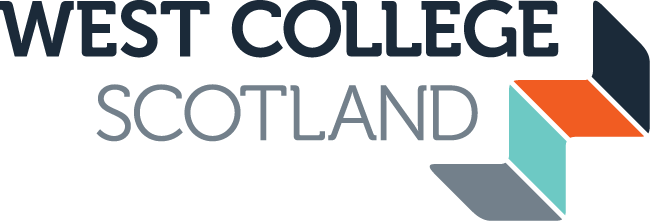 How do they work?
1 or 2 year programme (starting in S5 or S6) to gain an industry recognised qualification 
You will achieve a National Certificate or National Progression Award 
You will complete SVQ units
It is at least 1 of your subject choices
It is a combination of school, college and work placement 
There will be no cost incurred to pupils – e.g. travel expenses, PVGs etc
WCS Foundation Apprenticeships available in Renfrewshire 22/24
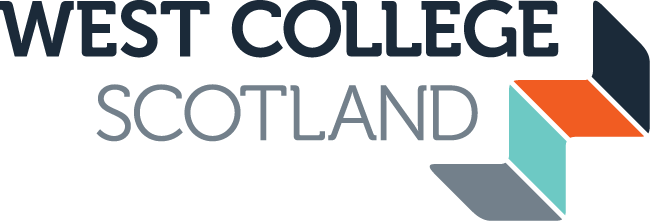 2 year model - Year 1 = 2 afternoons at college and year 2 will typically be 1 or 2 afternoons at college and 1 day work placement, Advanced  Manufacturing Engineering  - 4 afternoons at college in year 2 and block placement.

Shorter Duration Delivery Model –  combination of 4 afternoons at college  and 1 full day work placement.  Engineering - three full days at college and block placement..
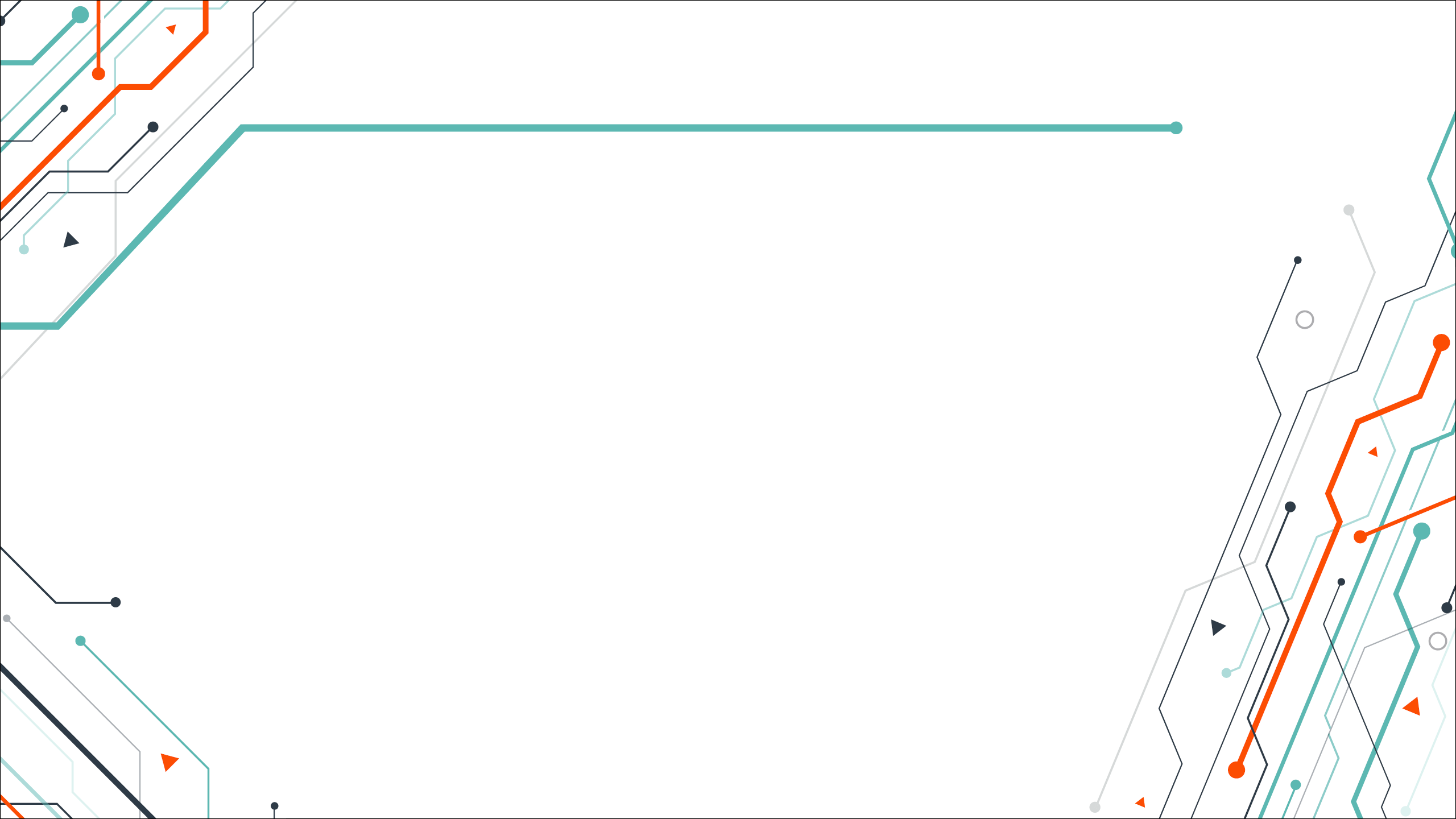 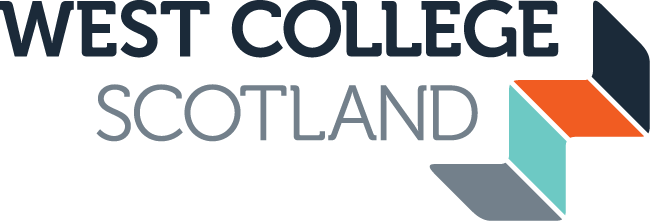 Progression Opportunities
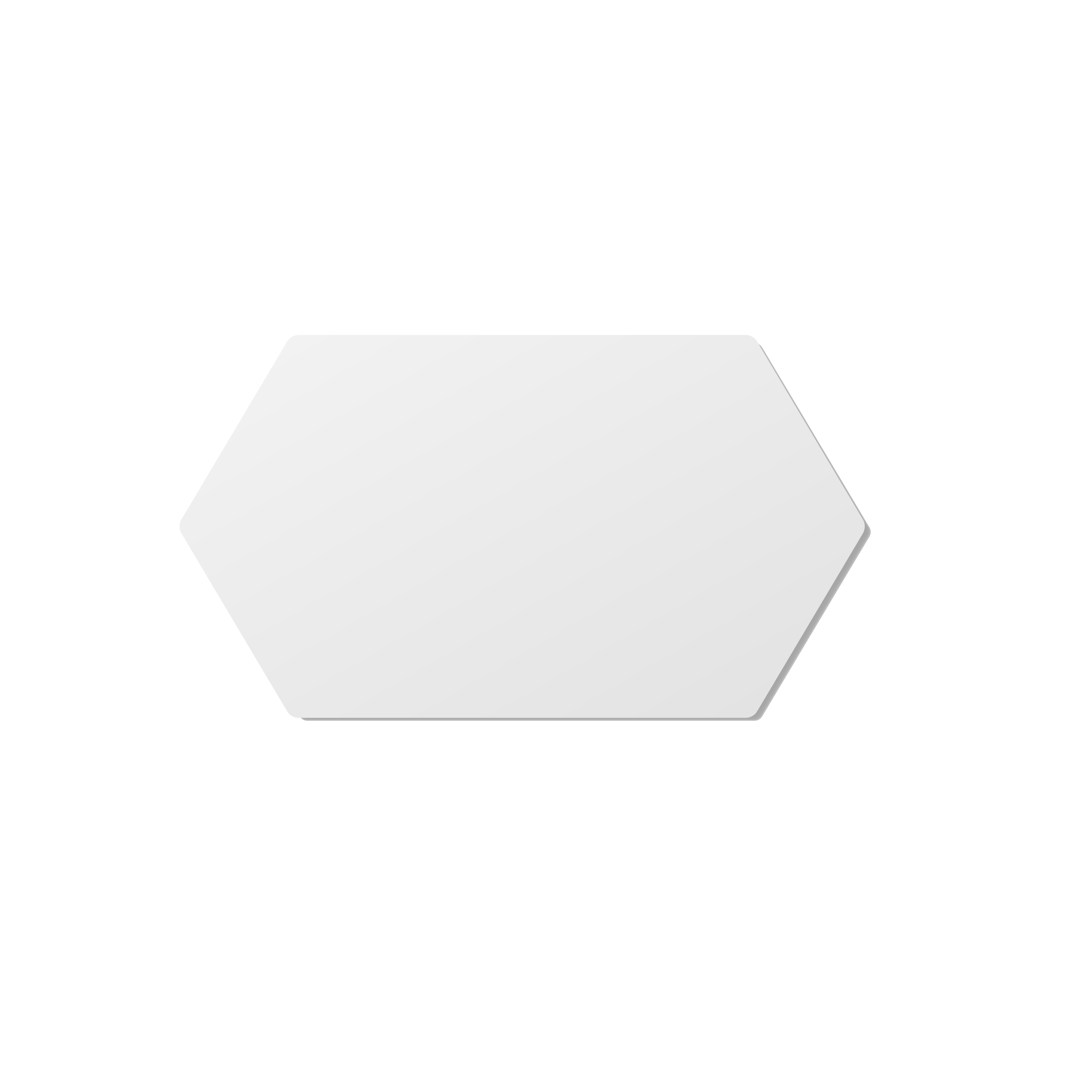 Fast Track Modern Apprenticeship
Employment
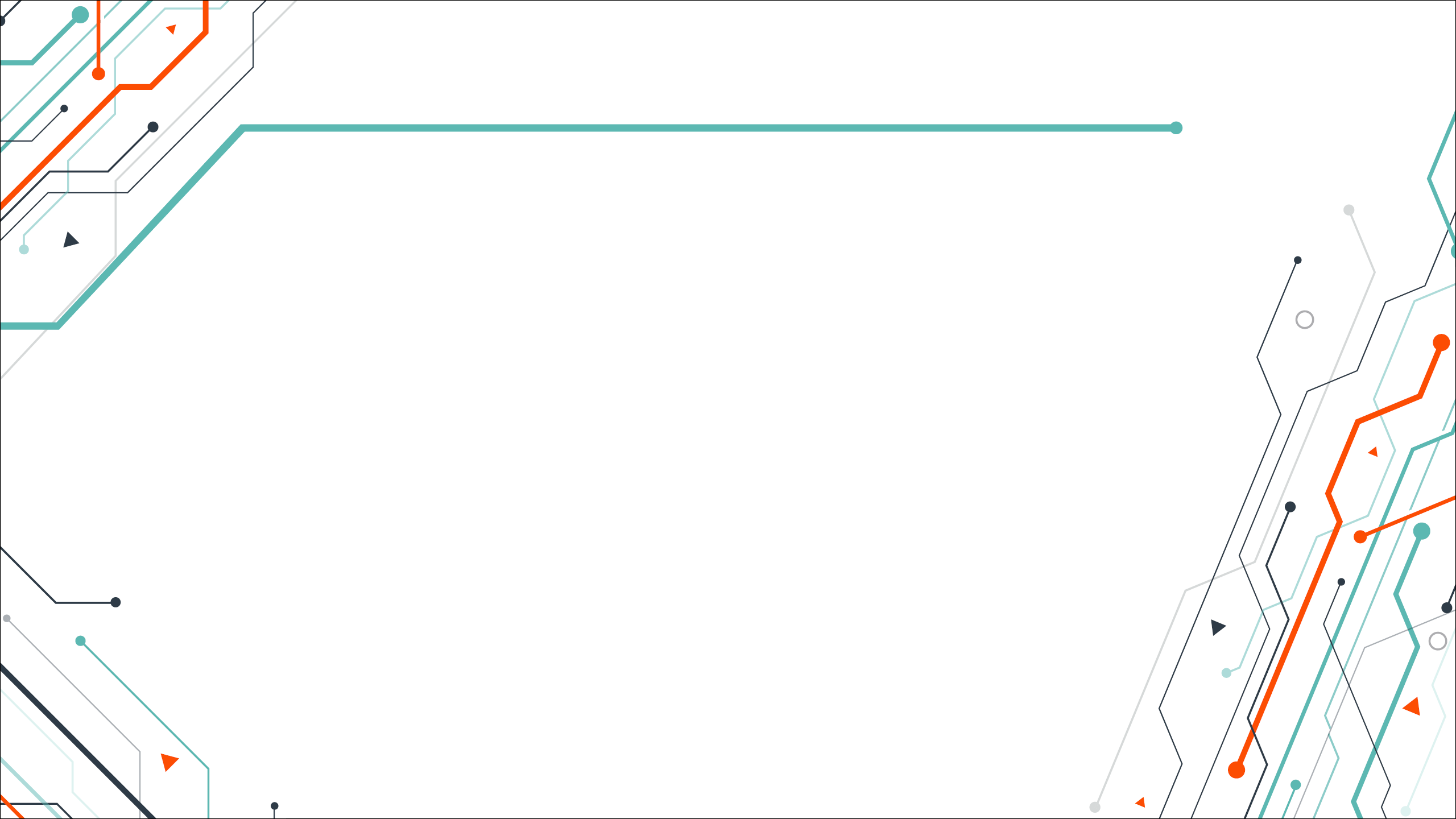 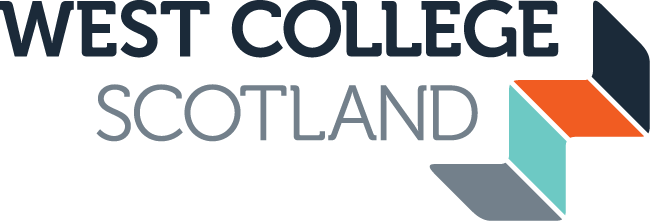 Progression Opportunities
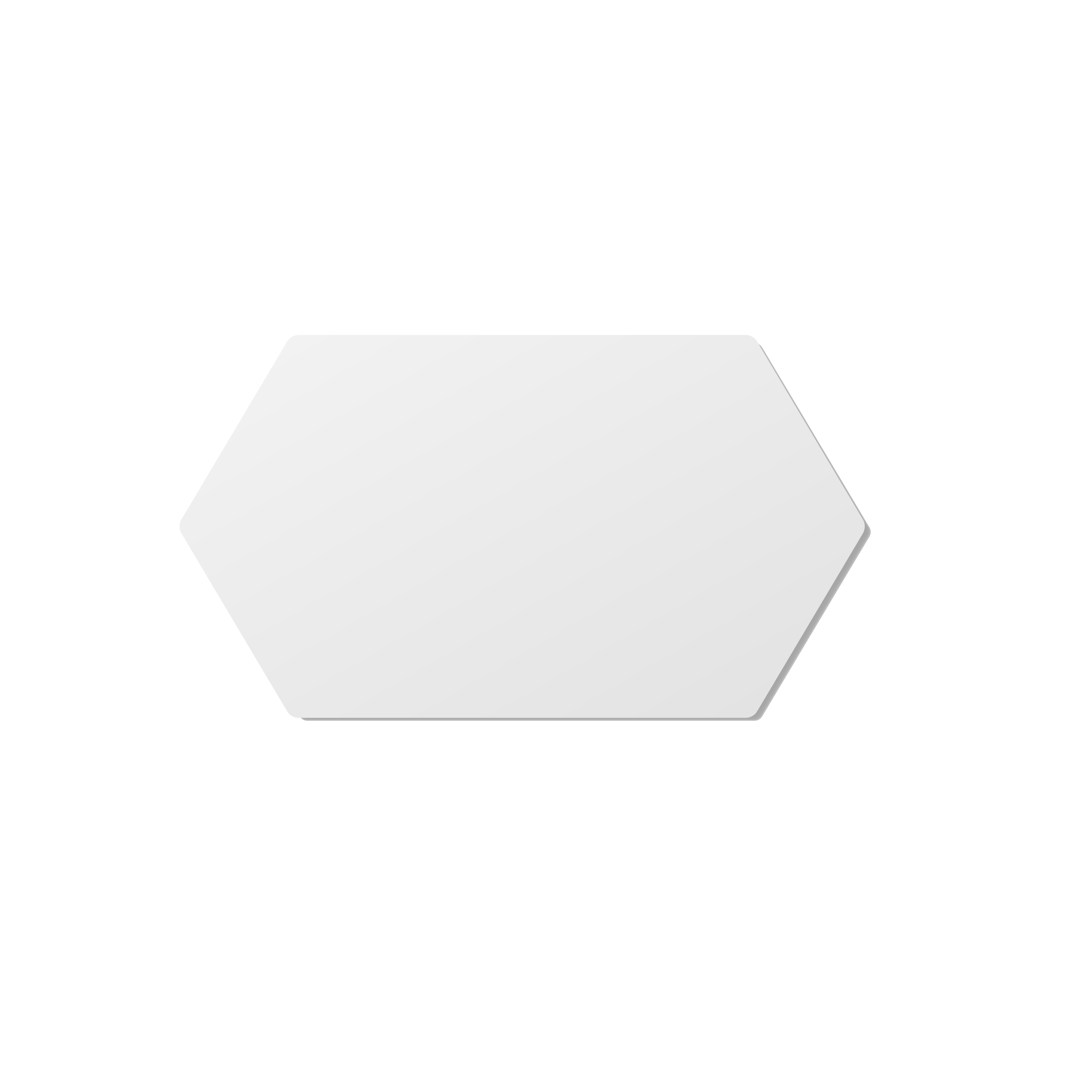 College or University
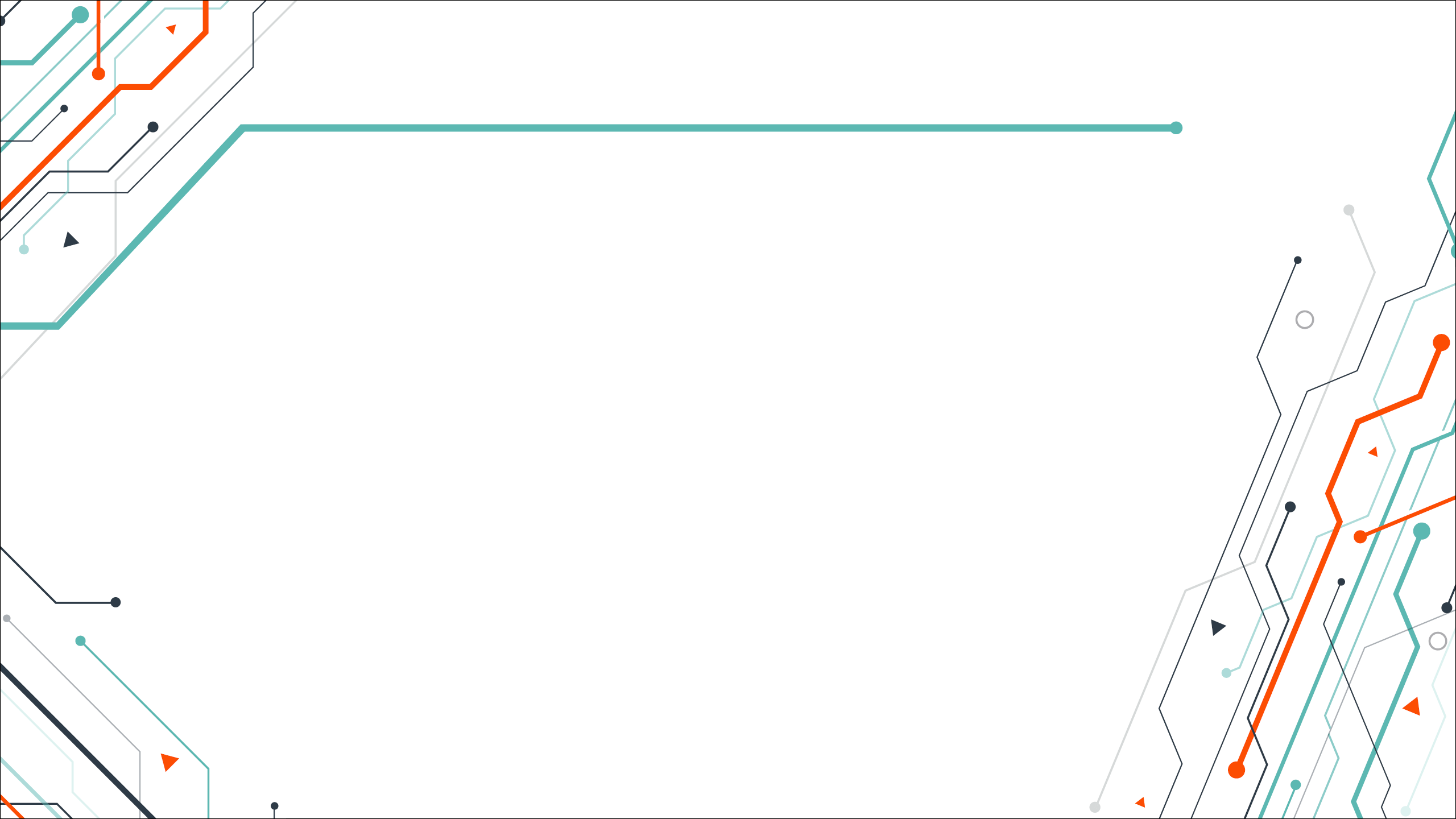 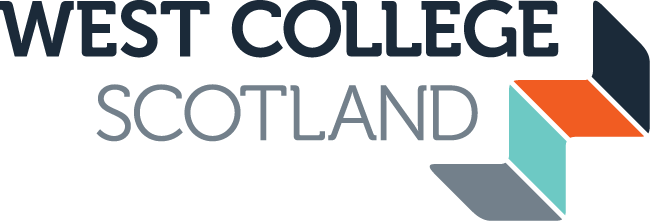 Progression Opportunities
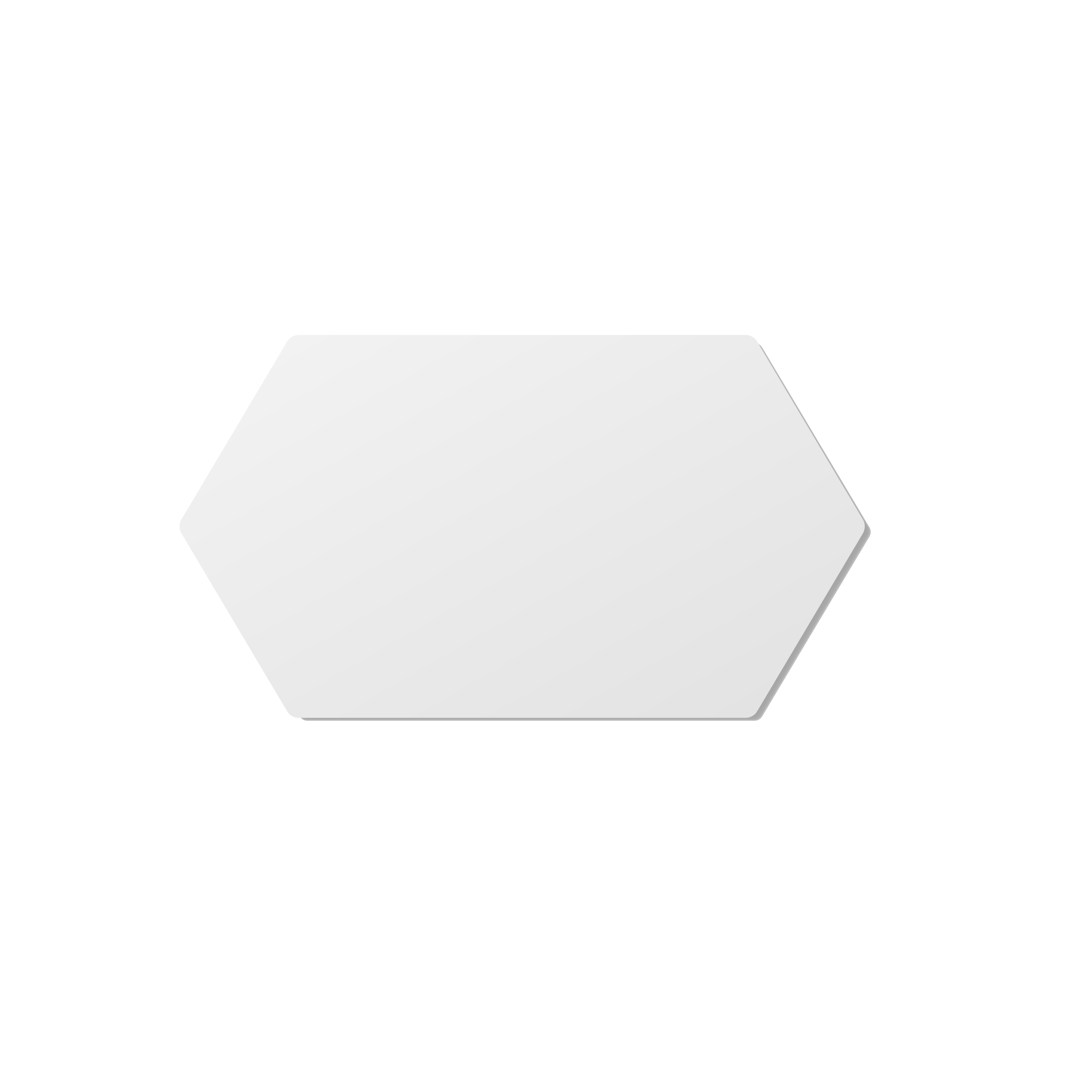 Graduate Apprenticeship
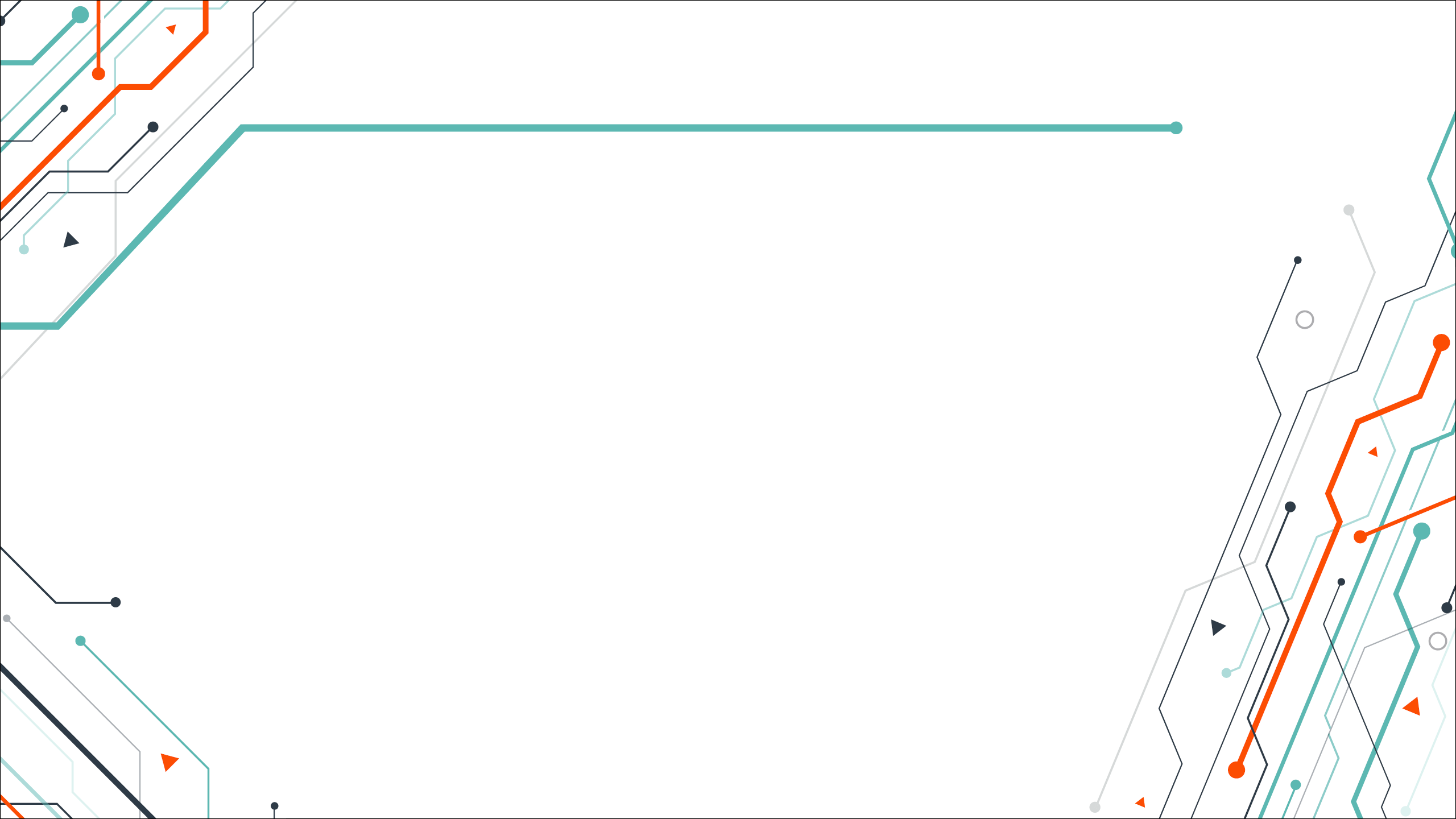 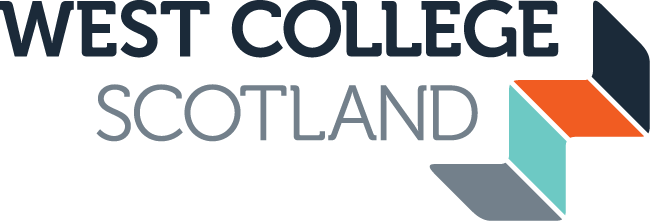 Progression Opportunities
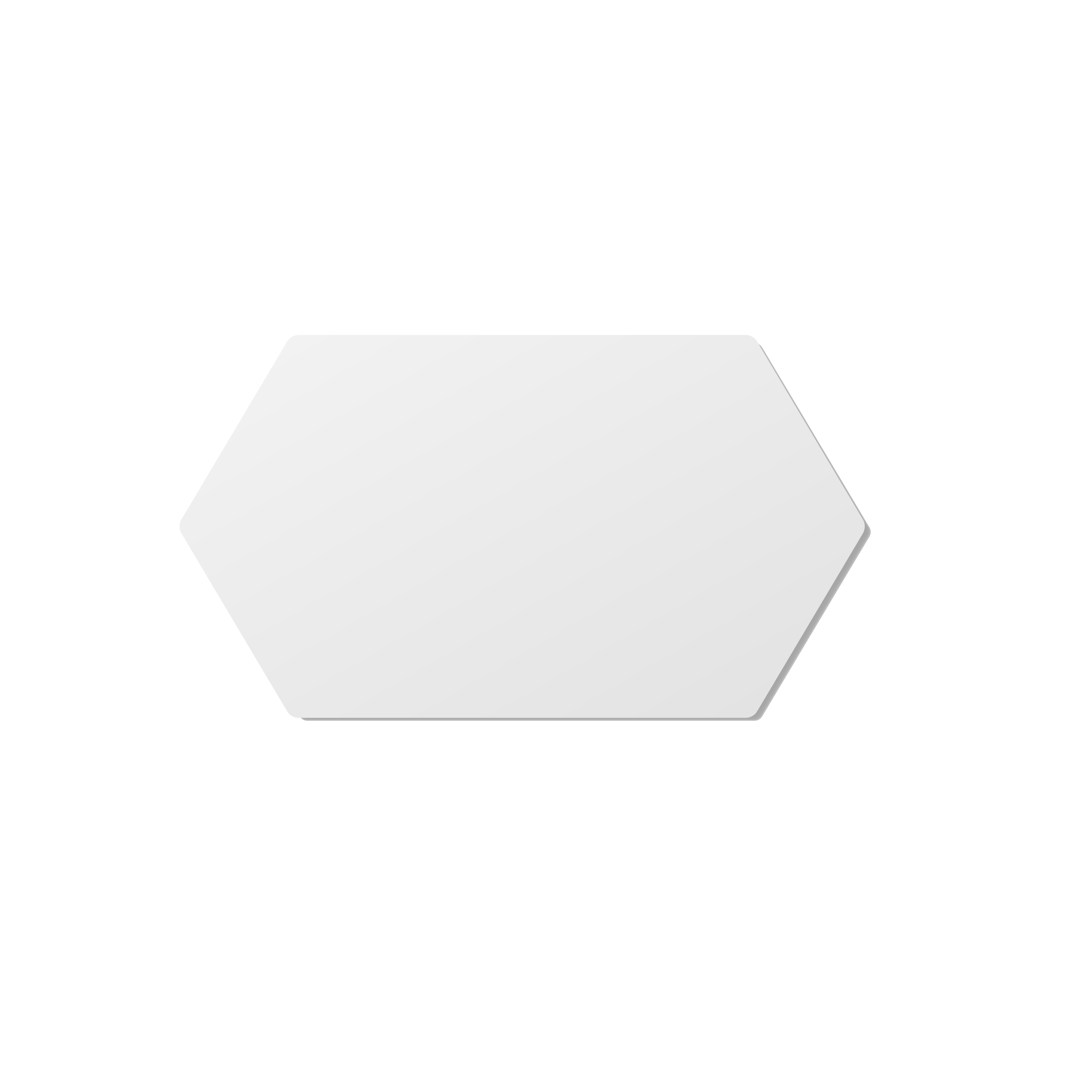 Employment
University Recognition
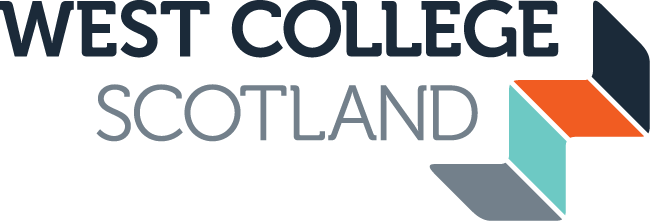 All universities in Scotland are accepting FAs as part of their entry criteria
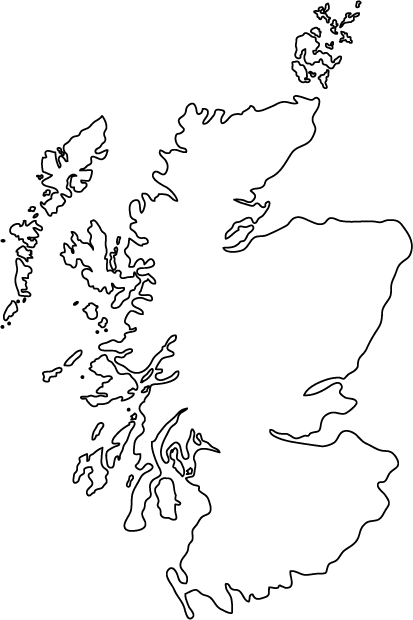 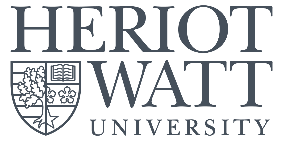 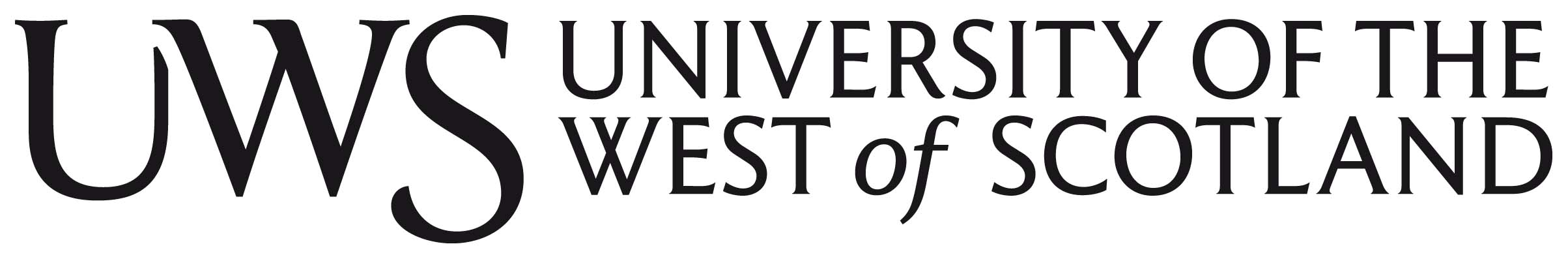 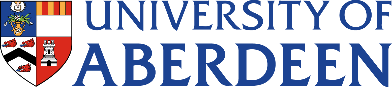 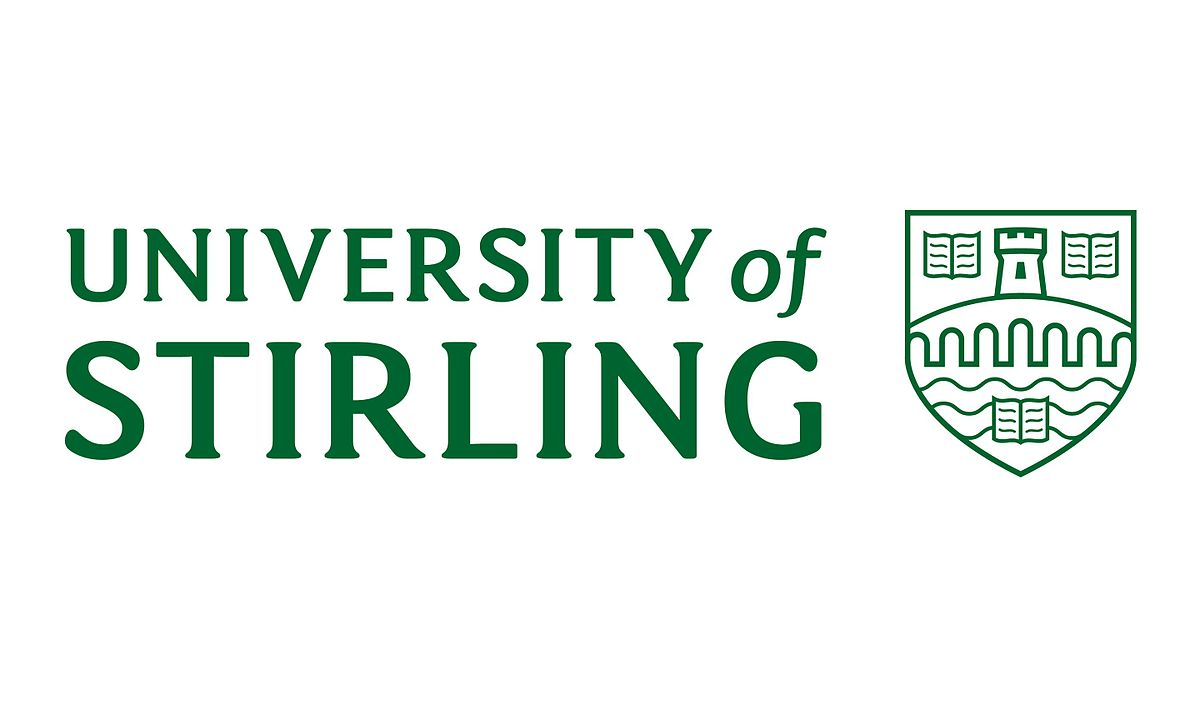 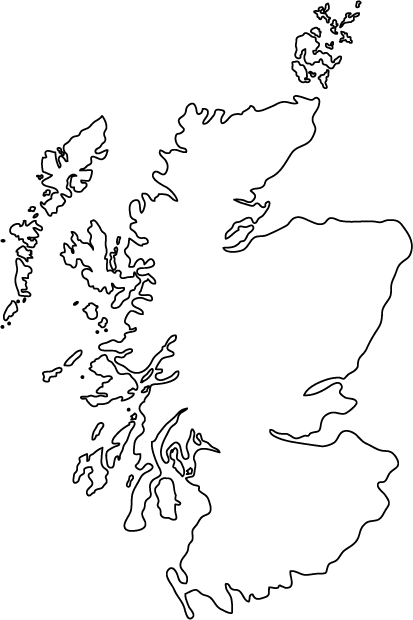 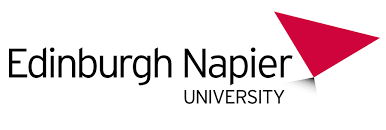 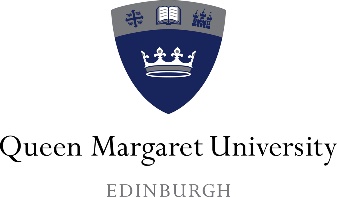 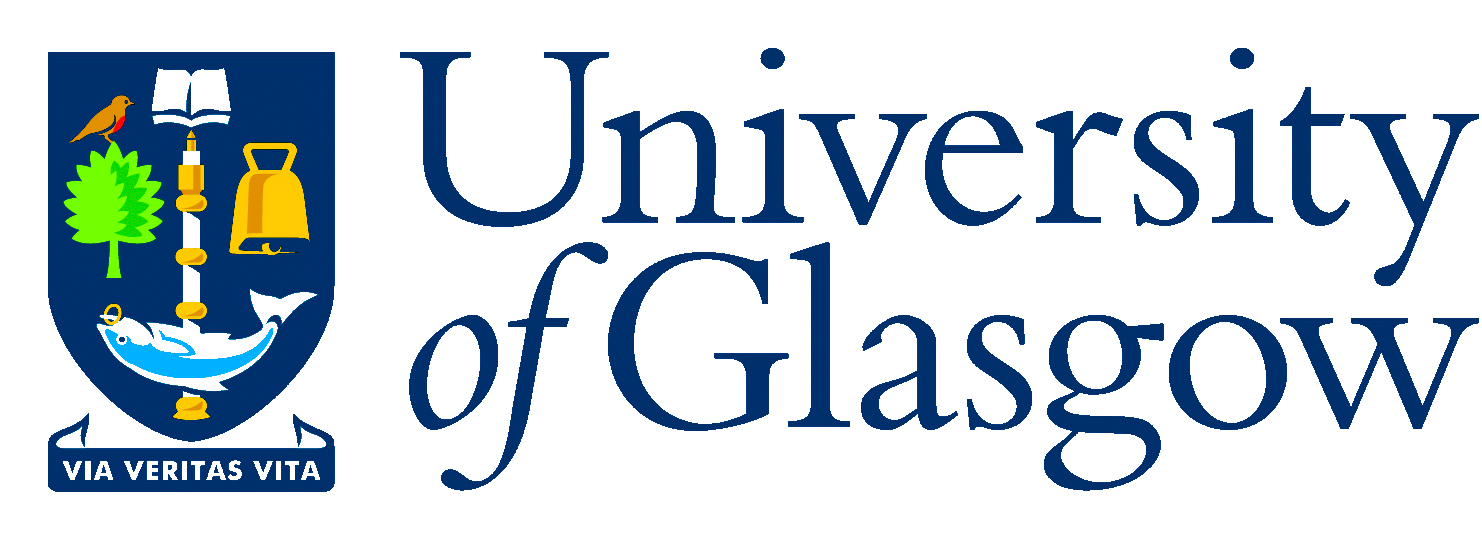 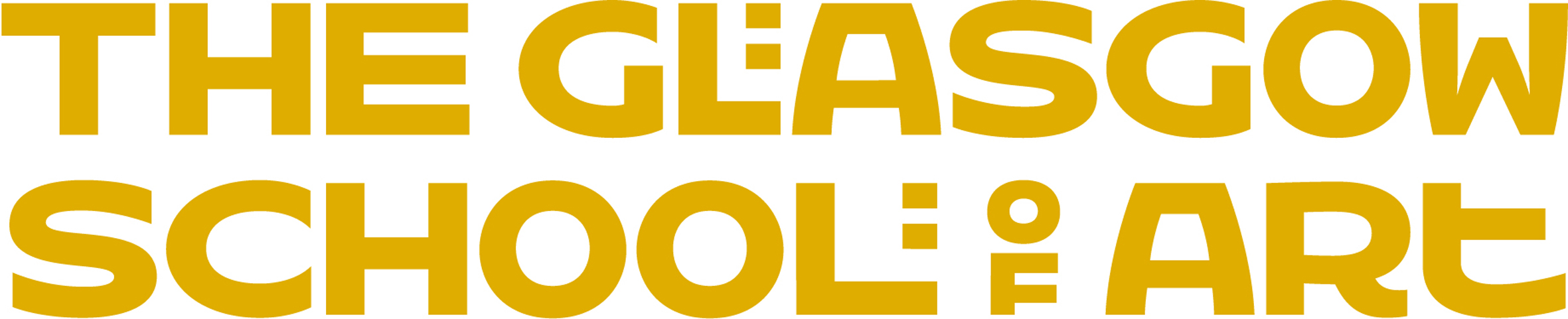 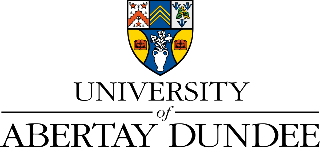 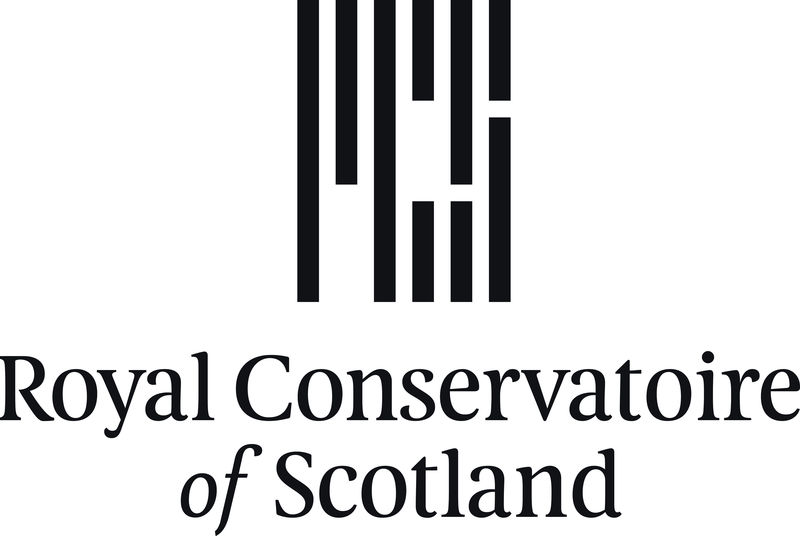 Inverness
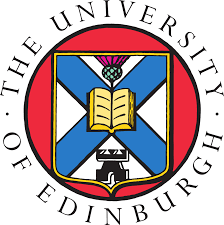 Aberdeen
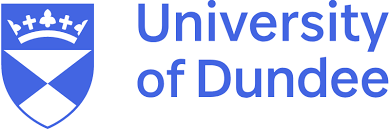 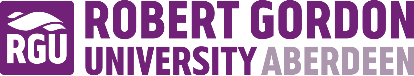 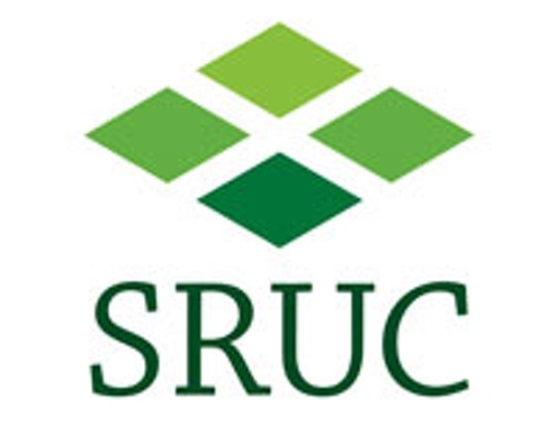 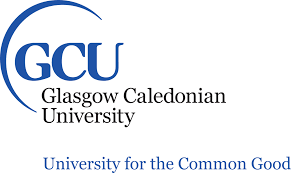 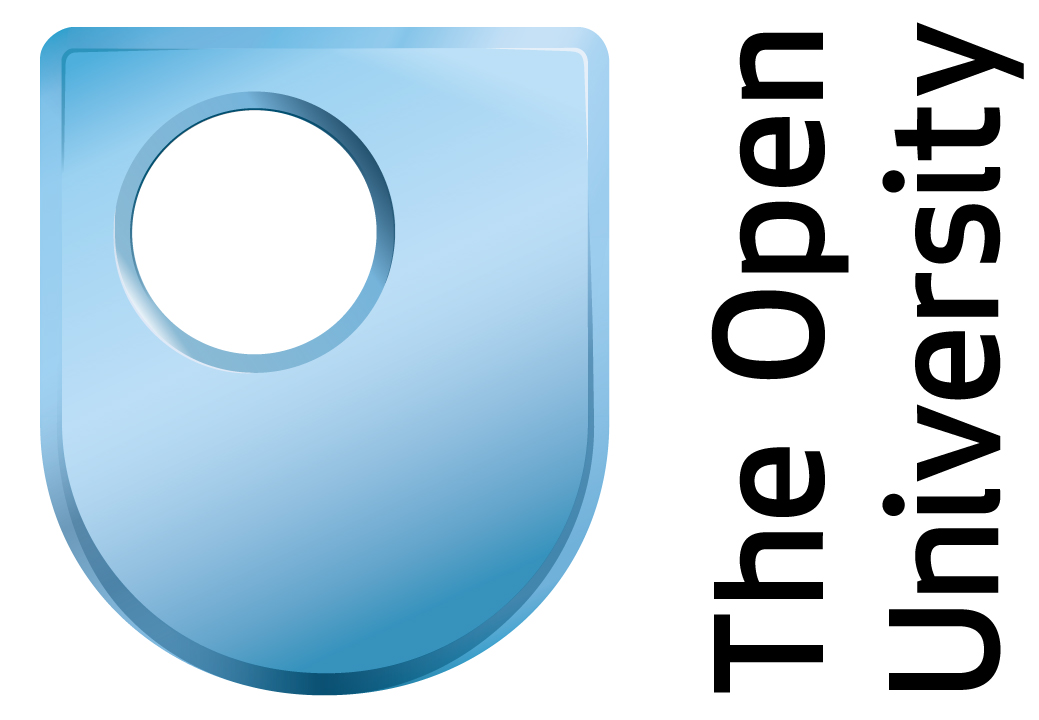 Edinburgh
Glasgow
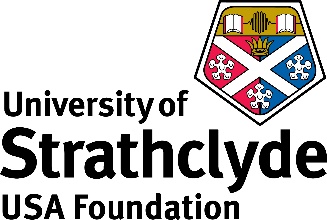 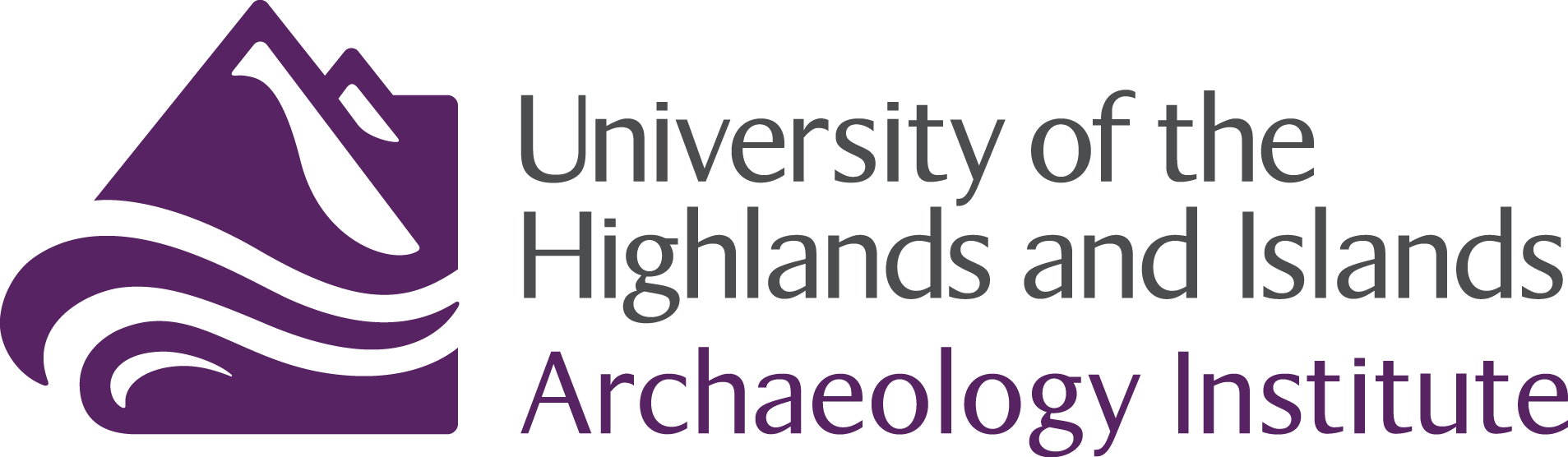 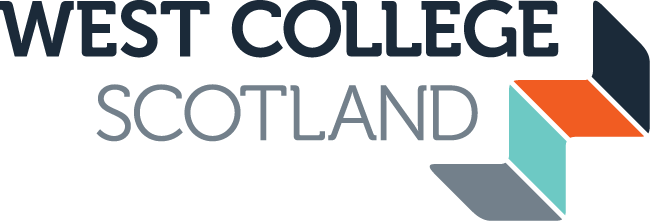 Eligibility Criteria
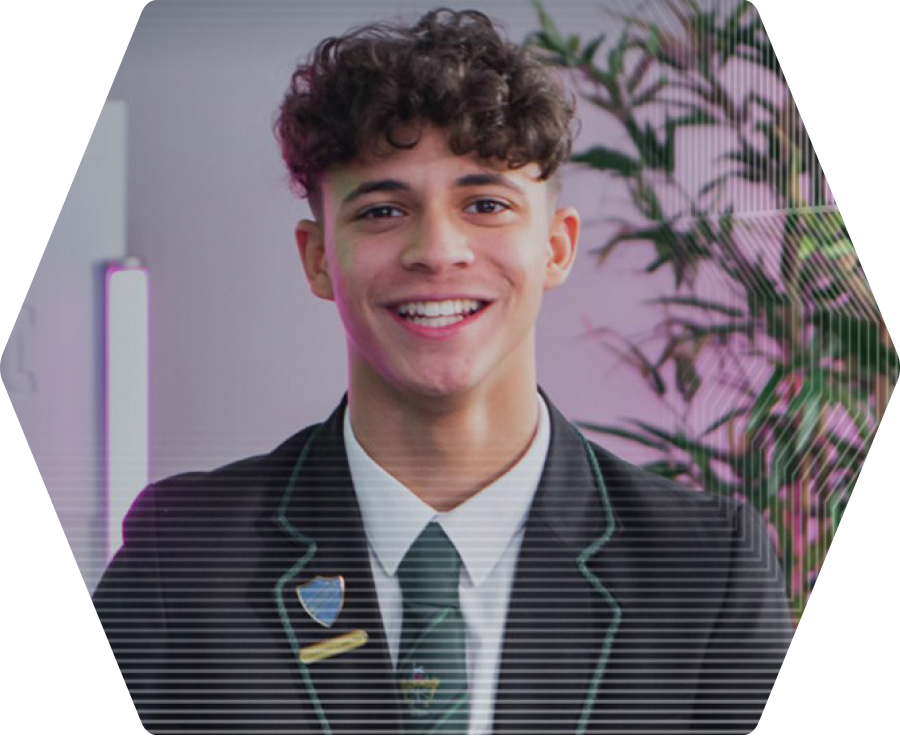 You should have a keen interest in your chosen framework 
You must be capable of working at SCQF Level 6 (Higher)
Some frameworks require Maths, English or a Science subject
Good attendance at college and work placement
SQA Foundation Apprenticeship qualification will only be issued on full completion of the programme
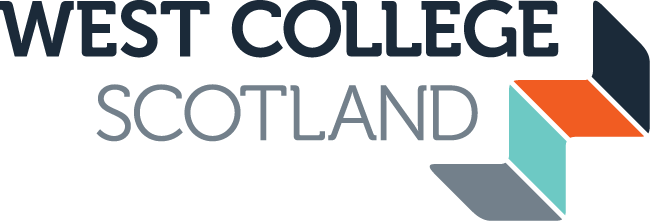 Why should I apply?
Industry is telling education that something needs to change 
Jobs require much more than academic ability 
You will have experienced college life and gained valuable work experience
It will offer various pathways – MA/GA, college/university, employment
Your CV will stand out from the crowd 


Higher Level – SCQF Level 6
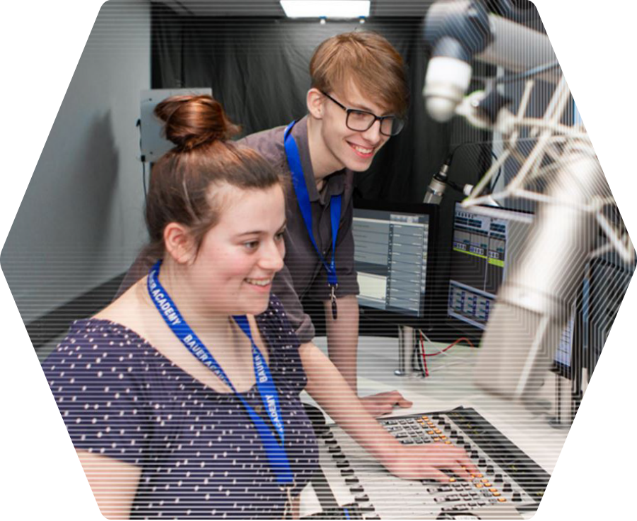 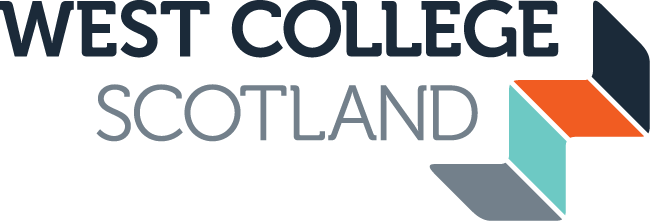 Foundation Apprenticeship Level 4
Level 4 Automotive

One year course 
Work based learning (work based challenge unit set by an employer) 
Provides the opportunity for learners to engage with local employers.
Helps pupils gain work related technical and meta skills.
Develops skills for progression opportunities.
Further information
2023 offering to be confirmed.

For further information email:
Katrina.maxwell@wcs.ac.uk
Foundation.Apprenticeship@wcs.ac.uk
Visit the website: 
https://www.westcollegescotland.ac.uk/courses/foundation-apprenticeship/foundation-apprenticeships-at-wcs/